Teamwork in Healthcare
Project: 101101139 — H-PASS — EU4H-2022-PJ
[Speaker Notes: 1-2 Melinda]
Contents
The Rationale for Teamwork in Healthcare
Benefits of Multidisciplinary and Cross-Professional Collaboration
Team Life Cycle
Understanding Development Stages and Leadership Approaches
Effective Meeting Management
Strategies for Organising and Leading Productive Meetings
Giving and Receiving Feedback 
Best Practices for Constructive Communication and Growth
Project: 101101139 — H-PASS — EU4H-2022-PJ
Learning objectives
Understand the importance of teamwork in healthcare for delivering high-quality, patient-centered care.
Distinguish between complicated and complex systems and their impact on healthcare teamwork.
Explore the stages of team development and how they contribute to effective group dynamics.
Recognise the role of leadership in managing team interactions and guiding group processes.
Learn best practices for organising, conducting, and concluding productive meetings in a healthcare context.
Project: 101101139 — H-PASS — EU4H-2022-PJ
[Speaker Notes: Orsi]
Introduction
Effective teamwork is essential in healthcare due to the complexity of modern medical environments. Collaboration across disciplines leads to better patient outcomes, reduced errors, and innovative solutions. 
Teams must navigate not only complicated but also complex systems, adapting to ever-changing variables. Understanding these dynamics, along with the stages of team development, enables healthcare professionals to work cohesively, continuously improve, and provide efficient, high-quality care.
Project: 101101139 — H-PASS — EU4H-2022-PJ
Teamwork rationale
Project: 101101139 — H-PASS — EU4H-2022-PJ
What are the benefits of teamwork in health care?
Multidisciplinary Approach: Patient centre care.
Effectiveness & Quality of care
Innovation & Continuous improvement
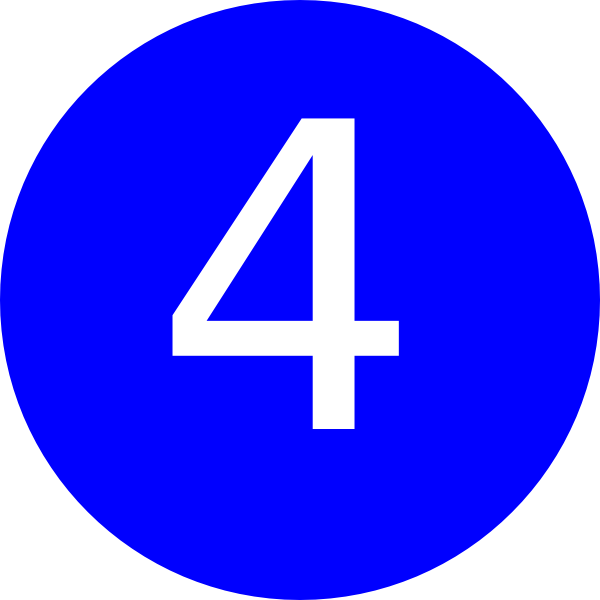 Efficiency & Operations
Project: 101101139 — H-PASS — EU4H-2022-PJ
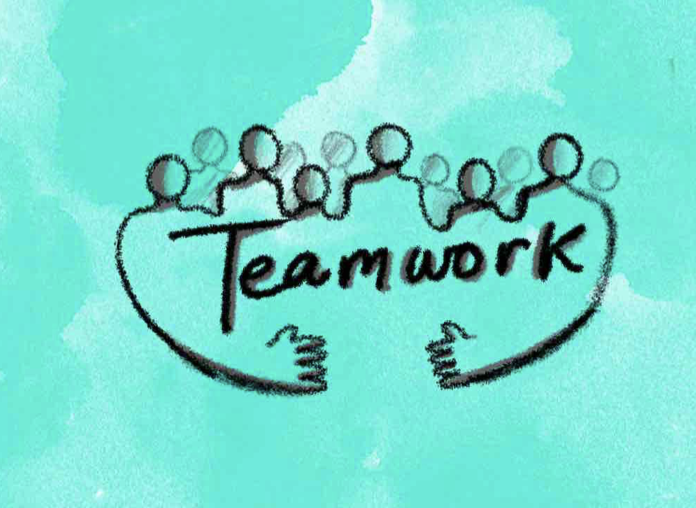 Team life cycle: understanding stages and leadership styles
The phases of group life 
Bruce W. Tuckman and his group theorised the ‘group life stages’ model between 1965 and 1977.

In this model, the group is seen as a living organism that, in order to be able to operate effectively and in an integrated manner, must go through a cycle of development and growth that must be taken into account.
Project: 101101139 — H-PASS — EU4H-2022-PJ
The 5 Stages of Group Life
Why is the "Team Development Model" Useful?
 
It provides insight into what to expect when forming a new team or integrating new members into an existing one.
Project: 101101139 — H-PASS — EU4H-2022-PJ
In this model, we can distinguish five life stages that develop along a timeline.
The 5 Stages of Group Life
y = group performance
ADJOURNING
PERFORMING
NORMING
FORMING
STORMING
X = time
Project: 101101139 — H-PASS — EU4H-2022-PJ
The life stages of the Group
Phase 1: Forming 
This is the ‘ice-breaking’ phase.
In this phase, group members tend to be uncertain about their role, responsibility and goals.
It is a phase characterised by a high level of uncertainty regarding the purpose, structure and leadership of the group.
Trust between members is low, people do not express their opinion because they do not know each other and there is mistrust.
All group members look to the team leader to understand why their presence and expertise is required.
Project: 101101139 — H-PASS — EU4H-2022-PJ
[Speaker Notes: Il FORMING è il primo tassello della fase di costruzione del gruppo di lavoro: si verifica ad esempio quando si riunisce un gruppo di persone per iniziare un nuovo progetto oppure per riallocare le persone all'interno dell’organizzazione.
Nella fase di FORMING non si riscontrano prestazioni relativamente alte. 
In genere assistiamo a comportamenti incerti ed educati, in cui le persone cercano di mostrare il meglio di sé e di andare d'accordo.

In questa fase le persone inizieranno a mettere alla prova i confini del gruppo («fino a dove posso spingermi per esprimere la mia idea?») «boundaries of behaviour and roles and responsibilities.Durante la formazione, è probabile che i membri del team siano rispettosi e si sottomettano all’autorità di chi ha chiesto al gruppo di riunirsi.

In questa fase è importante che il conduttore permetta ai membri del team di conoscersi, condividere informazioni sul loro background, interessi ed esperienze. I partecipanti apprendono gli obiettivi da raggiungere come team, ne discutono gli obiettivi e iniziano a pensare a quale ruolo possono giocare nella squadra. Questa fase si attraversa sia ogni qualvolta un team si “forma” per la prima volta sia in team già consolidati quando vengono introdotte nuovi professionisti o vengono assegnati nuovi ruoli all’interno della squadra. E’ importante non sottovalutare questa fase prima di affrontare la successiva.]
What is the correct leadership style for the group leader to adopt?
The forming phase is essential for the growth and development of a highly effective group.

It is necessary that the group leader :
shares the sense and meaning of the work to be done by the group 
is clear about the objectives to be achieved 
gives group members a ‘guided’ space to introduce themselves and make themselves known to the rest of the groups
shares how and when the group will meet etc.
introduces what the obstacles to effective group work might be (elements of gamification)
Project: 101101139 — H-PASS — EU4H-2022-PJ
The life stages of the Group
Stage 2: Storming
It is the ‘probationary period’.
At this stage, the level of trust between the group members is still low. It is not known whether performing the assigned task as a team enables the individual to work better or whether the work is more complex because in addition to the professional task, energy must also be invested in managing social relationships. 
Differences emerge as to WHAT should be done and HOW it should be done.
Project: 101101139 — H-PASS — EU4H-2022-PJ
[Speaker Notes: Mentre il gruppo inizia a lavorare ci si sposta nella fase “storming”. 
Questo stadio non è evitabile; ogni gruppo, soprattutto un nuovo team che non ha mai lavorato insieme, DEVE passare attraverso questa fase.

E’ il momento della verità! I membri del team si testano a vicenda per affermare se stessi e le proprie idee. 
Hanno opinioni diverse su cosa dovrebbe essere fatto e come dovrebbe essere fatto perché ciascuno viene da una storia e un percorso diversa. Se sarà stata svolta correttamente la fase precedente i conduttore del gruppo avrà più facilità a condurre il team all’interno del processo. Spesso all’interno del gruppo ci sono conflitti. Mentre si progredisce attraverso questa fase il gruppo impara a capire come risolvere insieme i problemi e stabilisce ruoli e responsabilità. 

Per i membri del team che non sopportano caratterialmente i conflitti, questa è una fase molto delicata da affrontare, perché il gruppo è chiamato a sviluppare consapevolezza di sé e del proprio funzionamento interno.
E’ importante che i membri del team imparino ad ascoltarsi e a rispettare le differenze e le idee altrui. 

Questo stadio si chiude con successo quando gli individui imparano a lavorare insieme, valorizzano la diversità e arrivano a comprendere che per arrivare all’obiettivo c’è bisogno di tutte le professionalità.]
The life stages of the Group
Fase 2: Storming
People test both the leadership style of the ‘team leader’ and the leadership of the other members to decide whether and how much ‘personal energy’ to commit. 
At this stage, subgroups can be created according to behavioural affinities or professional affiliation. 


          

not all teams manage to get through this phase effectively.
It may be necessary for the team leader to take corrective measures.
WHEN THE GROUP MEMBERS HAVE ESTABLISHED CLEAR ROLES AND CLARIFIED WHAT THEY ARE REQUIRED TO DO WITHIN THE TEAM, THIS PHASE CAN BE SAID TO BE OVER.
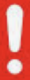 Project: 101101139 — H-PASS — EU4H-2022-PJ
[Speaker Notes: Mentre il gruppo inizia a lavorare ci si sposta nella fase “storming”. 
Questo stadio non è evitabile; ogni gruppo, soprattutto un nuovo team che non ha mai lavorato insieme, DEVE passare attraverso questa fase.

E’ il momento della verità! I membri del team si testano a vicenda per affermare se stessi e le proprie idee. 
Hanno opinioni diverse su cosa dovrebbe essere fatto e come dovrebbe essere fatto perché ciascuno viene da una storia e un percorso diversa. Se sarà stata svolta correttamente la fase precedente i conduttore del gruppo avrà più facilità a condurre il team all’interno del processo. Spesso all’interno del gruppo ci sono conflitti. Mentre si progredisce attraverso questa fase il gruppo impara a capire come risolvere insieme i problemi e stabilisce ruoli e responsabilità. 

Per i membri del team che non sopportano caratterialmente i conflitti, questa è una fase molto delicata da affrontare, perché il gruppo è chiamato a sviluppare consapevolezza di sé e del proprio funzionamento interno.
E’ importante che i membri del team imparino ad ascoltarsi e a rispettare le differenze e le idee altrui. 

Questo stadio si chiude con successo quando gli individui imparano a lavorare insieme, valorizzano la diversità e arrivano a comprendere che per arrivare all’obiettivo c’è bisogno di tutte le professionalità.]
What “leadership style” is correct to adopt?
At this stage, differing perspectives are the primary source of conflict within the team. The team leader should support members in resolving these conflicts effectively.
Guidelines for the Team Leader:
Ensure an active presence and avoid overlooking group dynamics.
Address any signs of intolerance among team members promptly.
Provide the team with effective strategies and frameworks for problem-solving.
Offer regular feedback on the group's objectives and progress toward achieving them.
Maintain a directive leadership style with minimal delegation to ensure clarity and cohesion.
Project: 101101139 — H-PASS — EU4H-2022-PJ
The life stages of the Group
Stage 3: Norming
In this phase, ‘group cohesion’ is born, i.e. the sense of collectivity that unites the participants in the group. 
There is greater trust between the members and their aim is to achieve the given goal.
A ‘sense of group identity’ begins to build.
The group establishes internal operating rules and delineates its boundaries in relation to the external context.
(e.g., how information will be shared, what tools the group will use to share progress or to complete the planned work, what tasks will be assigned to individual group members etc.)
Project: 101101139 — H-PASS — EU4H-2022-PJ
[Speaker Notes: Quando il gruppo entra nello stadio del NORMING le prestazioni iniziano a migliorare. 

Questa fase è tanto più completa quanto più il gruppo stabilisce come si comunica, come si risolvono i conflitti e quali strumenti e processi si usano per ottenere risultati. 

I membri non sono più focalizzati sui loro obiettivi individuali, ma su come sviluppare un modo per lavorare insieme per i migliori risultati del gruppo di lavoro. Durante il lavoro si rispettano le rispettive opinioni e si valutano le differenze. 
 

Ci sono alcuni indicatori che rilevano le fasi di crescita:
+
Si nota una maggiore comunicazione tra tutti i membri;
Si effettuano sessioni di brainstorming regolari con tutti i membri partecipanti;
Il team si impegna a cercare strategie per risolvere i problemi;
Si nota un maggiore impegno per gli obiettivi da raggiungere
Si creano relazioni positive e di supporto tra i membri del gruppo

-
Mancanza di comunicazione tra i membri del team;
Ruoli, responsabilità e aspettative poco chiari all’interno del team;
Mancanza di preoccupazione per la qualità del proprio operato;
I membri del team lavorano da soli, raramente condividono informazioni e offrono assistenza agli altri;
I membri non si supportano tra loro]
What is the correct leadership style for the team leader to adopt?
At this stage, the level of trust increases.
Group members begin to seek confrontation in their peers and/or with the team leader to get the job done or in the event of critical operational issues.
The group leader can delegate certain tasks; he/she gives deadlines and provides feedback in regular meetings.
It encourages accountability and supervises the work of the group as a whole, ensuring that the level of collaboration and interdependence between members is maintained.
Project: 101101139 — H-PASS — EU4H-2022-PJ
The life stages of the Group
Stage 4: Performing
The group's activity is now oriented towards solving the problem and achieving the goal.
Members strive to accomplish their task without hindering others. 
The working climate is one of open communication, solid cooperation and mutual help.
The group's energy is predominantly dedicated to the goal to be achieved. 
The group achieves the highest levels of efficiency and effectiveness. 
In the case of permanent working groups, the performing phase is the last stage of development.
A high-performance group is able to maintain a high level of effectiveness without constant supervision; the high level of professional competence of group members is recognised by the collective, which operates in an integrated and interdisciplinary manner and is able to respond promptly to complex problems.
Project: 101101139 — H-PASS — EU4H-2022-PJ
[Speaker Notes: Nella fase “PERFORMING” i team sono al massimo livello di efficacia. 
Il gruppo è fortemente motivato a portare a termine il lavoro con i migliori risultati. I membri si conoscono e si fidano l’un l’altro e sono capaci di prendere decisioni e portare a termine i compiti affidati in modo efficiente e efficace. Quando non sono d’accordo, i membri del team possono lavorare su di esso e raggiungere il consenso senza interrompere i progressi. Se c’è bisogno di un cambiamento, il team è capace di trovare al suo interno le risorse per arrivare ad un accordo sul cambiamento.]
What is the correct leadership style for the team leader to adopt?
The group leader supports the group.
He / She guarantees compliance with the rules of engagement 
He / She remains neutral towards group members
The level of delegation is high 
The group leader works to cement the sense of belonging of individuals 
The group leader works to make the group's work known to higher hierarchical levels.
Project: 101101139 — H-PASS — EU4H-2022-PJ
The life stages of the group
Stage 5: Adjourning

The group successfully achieved its objectives, fulfilling the original purpose for which it was formed.
It is essential to take time to celebrate the team's accomplishments.
This moment provides the team leader with a valuable opportunity to review outcomes and identify areas for future improvement.
Project: 101101139 — H-PASS — EU4H-2022-PJ
[Speaker Notes: La fase finale si verifica quando il gruppo ha esaurito il suo compito. Per una squadra ad alto rendimento, la fine di un progetto porta sentimenti di tristezza come membri del team che erano effettivamente diventati come parte di uno stesso organismo. È un’opportunità importante per completare una revisione di ciò che è stato realizzato e di come si può ulteriormente migliorare per il futuro.
Il passaggio da gruppo all’autonomia individuale può (e dovrebbe) essere celebrato con ritualità che sottolineano la “fine” e il “nuovo inizio”.]
Effective teamwork takes time – groups rarely function optimally from day one.
Key messages & wrap up (1)
Building cohesion requires members to be result-oriented & committed to working together. Teamwork as a tool for solving complex problems (refer to Slide 6).
Successful collaboration depends on clear roles & responsibilities.
Clarity & coordination are essential – each member must understand their tasks, how their work connects to others, and the deadlines for achieving individual goals.
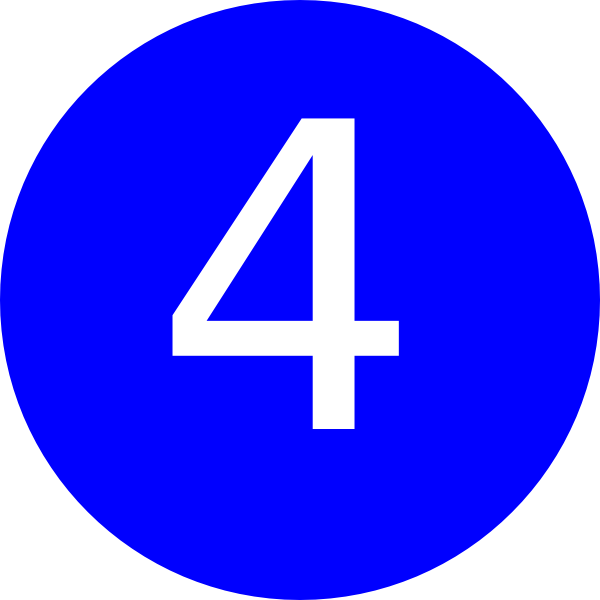 Project: 101101139 — H-PASS — EU4H-2022-PJ
Key messages & wrap up (2)
The life stages of a working group should not be seen ‘in silos’ and only in an evolutionary direction. 

It is always possible for the balance within a team to change. 

One of the members may be moved to a new unit, there may be a retirement or a new entry etc. and the composition of the team may change. In all these cases the group will undergo a ‘disruption’ and then reorganise itself.

The team leader will have to assume a more directive role again, the group will have to readjust and individual tasks will have to be reassigned.
It is possible that the team will regress to an earlier stage and evolve again when the change is finally managed.
Project: 101101139 — H-PASS — EU4H-2022-PJ
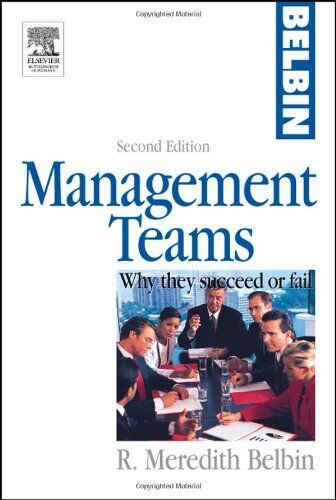 Belbin Team Inventory
Explore the Belbin Team Inventory, a framework for understanding individual team roles and enhancing team performance. 

Learn more about Belbin Team Roles 

Watch the introductory video
Project: 101101139 — H-PASS — EU4H-2022-PJ
[Speaker Notes: La fase finale si verifica quando il gruppo ha esaurito il suo compito. Per una squadra ad alto rendimento, la fine di un progetto porta sentimenti di tristezza come membri del team che erano effettivamente diventati come parte di uno stesso organismo. È un’opportunità importante per completare una revisione di ciò che è stato realizzato e di come si può ulteriormente migliorare per il futuro.
Il passaggio da gruppo all’autonomia individuale può (e dovrebbe) essere celebrato con ritualità che sottolineano la “fine” e il “nuovo inizio”.]
Belbin's nine roles can be divided into three main categories and explains that the most successful teams are made up of a mix of behaviours.
The thinking roles
The action roles
People orientated roles
Project: 101101139 — H-PASS — EU4H-2022-PJ
[Speaker Notes: La fase finale si verifica quando il gruppo ha esaurito il suo compito. Per una squadra ad alto rendimento, la fine di un progetto porta sentimenti di tristezza come membri del team che erano effettivamente diventati come parte di uno stesso organismo. È un’opportunità importante per completare una revisione di ciò che è stato realizzato e di come si può ulteriormente migliorare per il futuro.
Il passaggio da gruppo all’autonomia individuale può (e dovrebbe) essere celebrato con ritualità che sottolineano la “fine” e il “nuovo inizio”.]
The action roles
The social roles
Resource
Investigator
Teamworker 
Coordinator
Shaper 
Implementer
Completer Finisher
The thinking roles
Plant
Monitor/ evaluator
Specialist
Project: 101101139 — H-PASS — EU4H-2022-PJ
[Speaker Notes: La fase finale si verifica quando il gruppo ha esaurito il suo compito. Per una squadra ad alto rendimento, la fine di un progetto porta sentimenti di tristezza come membri del team che erano effettivamente diventati come parte di uno stesso organismo. È un’opportunità importante per completare una revisione di ciò che è stato realizzato e di come si può ulteriormente migliorare per il futuro.
Il passaggio da gruppo all’autonomia individuale può (e dovrebbe) essere celebrato con ritualità che sottolineano la “fine” e il “nuovo inizio”.]
The social roles
These people know how to work together to solve problems and how to manage communication between team members.
CO-ORDINATOR
Strengths: 
Natural leader. They promote teamwork. They know how and what delegate. Self-confident and reliable. 
They clarify goals, identify talents and facilitate decision-making.

Weaknesses:
Can be sometimes overconfidence and delegate too much. They may be seen as manipulative or too detached.
RESOURCE INVESTIGATOR
Strengths:
Extroverted and curious, they bring new ideas and external connections. 
Outgoing, enthusiastic, communicative, they know how to explore opportunities and develop relationships.
Weaknesses: 
They can be overly optimistic and sometimes unstable in maintaining motivation, they loose interest easily.
TEAM WORKER

Strengths :
Sociable, mild and accommodating. Good listener, they know how to build and maintain harmony in the group, tries to avoid friction.

Weaknesses: 
May avoid confrontation and unpopular decisions and seem indecisive.
Project: 101101139 — H-PASS — EU4H-2022-PJ
[Speaker Notes: La fase finale si verifica quando il gruppo ha esaurito il suo compito. Per una squadra ad alto rendimento, la fine di un progetto porta sentimenti di tristezza come membri del team che erano effettivamente diventati come parte di uno stesso organismo. È un’opportunità importante per completare una revisione di ciò che è stato realizzato e di come si può ulteriormente migliorare per il futuro.
Il passaggio da gruppo all’autonomia individuale può (e dovrebbe) essere celebrato con ritualità che sottolineano la “fine” e il “nuovo inizio”.]
The thinking roles
These people solve problems, exercise critical thinking, analyse and produce ideas.
MONITOR EVALUATOR

Strengths:
Sober, strategic and perceptive. They see all options and judge accurately. 

Weaknesses: 
They lack initiative and ability to inspire others.
Sometimes overcritical.
SPECIALIST

Strengths: 
Focus on their own area of specialisation to which they are passionately dedicated. 

Weaknesses: 
They may be too focused on their own specialisation .

They contribute only to their tasks and tend to dwell too much on technicalities.
PLANT: 
Strengths: 
Innovative, original and creative, he can solve problems in an unconventional way. They provide original solutions

Weaknesses: 
Difficulty in communicating and managing people. 
They may be distracted or detached from practical details.
Project: 101101139 — H-PASS — EU4H-2022-PJ
[Speaker Notes: La fase finale si verifica quando il gruppo ha esaurito il suo compito. Per una squadra ad alto rendimento, la fine di un progetto porta sentimenti di tristezza come membri del team che erano effettivamente diventati come parte di uno stesso organismo. È un’opportunità importante per completare una revisione di ciò che è stato realizzato e di come si può ulteriormente migliorare per il futuro.
Il passaggio da gruppo all’autonomia individuale può (e dovrebbe) essere celebrato con ritualità che sottolineano la “fine” e il “nuovo inizio”.]
The action roles
These people enable the team to stay focused on the action and achieve the goal.
SHAPER

Strengths: 
Dynamic, hypersensitive. They work well under pressure and overcomes obstacles.

Weaknesses:
They  give in to provocation may become nervous while performing his task.
COMPLETER FINISHER

Strengths:
Meticulous, conscientious and analytical.  

Weaknesses: 
anxious, sometimes worries excessively. They do not like to delegate.
IMPLEMENTOR

Strengths: 
Disciplined, reliable, conservative and efficient. They Translate ideas into action
Weaknesses: 
Sometimes inflexible, cannot adapt quickly to change.
Project: 101101139 — H-PASS — EU4H-2022-PJ
[Speaker Notes: La fase finale si verifica quando il gruppo ha esaurito il suo compito. Per una squadra ad alto rendimento, la fine di un progetto porta sentimenti di tristezza come membri del team che erano effettivamente diventati come parte di uno stesso organismo. È un’opportunità importante per completare una revisione di ciò che è stato realizzato e di come si può ulteriormente migliorare per il futuro.
Il passaggio da gruppo all’autonomia individuale può (e dovrebbe) essere celebrato con ritualità che sottolineano la “fine” e il “nuovo inizio”.]
Key points of the model
Balancing roles: A successful team must balance these roles to avoid imbalances, such as a lack of creativity or excessive analysis.

Multiple roles: Each individual may take on multiple roles depending on the context and their skills.

This model is useful for improving team composition, identifying strengths and weaknesses, and fostering optimal collaboration between members.
Each role has strengths and weaknesses.

This is the reason why it is important to assort them correctly according to the objectives to be achieved by the team.

Each team member may reflect different roles, depending on their personality, and ‘the weight of each role’ may change over time.
Project: 101101139 — H-PASS — EU4H-2022-PJ
[Speaker Notes: La fase finale si verifica quando il gruppo ha esaurito il suo compito. Per una squadra ad alto rendimento, la fine di un progetto porta sentimenti di tristezza come membri del team che erano effettivamente diventati come parte di uno stesso organismo. È un’opportunità importante per completare una revisione di ciò che è stato realizzato e di come si può ulteriormente migliorare per il futuro.
Il passaggio da gruppo all’autonomia individuale può (e dovrebbe) essere celebrato con ritualità che sottolineano la “fine” e il “nuovo inizio”.]
What is a meeting?
A working tool that enables an exchange of information between several people to achieve a common goal together.
To be effective it requires attention to both content and relationships.
To be efficient it requires cost containment of the resources employed: time-cost of work.
Project: 101101139 — H-PASS — EU4H-2022-PJ
Meetings: Pros & Contra
When to call a meeting:
enables collective circulation and exchange of information
encourages the sharing and solving of problems requiring a multidisciplinary approach
allows discussion of complex problems and 'sensitive' information
promotes interdependence and integration within the group
encourages group growth
encourages consensus building on the part of the leader
contributes to creating a sense of belonging
When NOT to call a meeting:
When the objective of the meeting can be achieved through individual and/or sub-group meetings
When the meeting is inefficient in terms of the use of human and time resources in relation to the objective 
The meeting can be replaced by a telephone call, an e-mail or a circular letter
https://www.zoom.com/en/blog/mindful-meeting-tips/
Project: 101101139 — H-PASS — EU4H-2022-PJ
Content & process
A meeting develops both in terms of content and the fluidity of the process:

the content (what is being discussed)

the process (how the meeting develops in relational terms)
Project: 101101139 — H-PASS — EU4H-2022-PJ
Manage relations between group members.
Team Leader tasks
Accelerate the achievement of the meeting's objective.
Negotiate objectives and strategies to help improve the organisational management of the meeting.
Project: 101101139 — H-PASS — EU4H-2022-PJ
Meeting Stages
Prepare
Conclude
Coordinate
Verify
Project: 101101139 — H-PASS — EU4H-2022-PJ
Give & receive feedback during a meeting
If I want to ask someone for feedback on a performance of mine, remember to make an effort not to be generic:
E.G., : 
Ineffective feedback request: "Did you like my presentation?“

Effective feedback request: "What strengths and weaknesses did you notice in my presentation? What suggestions can you give me to improve its effectiveness? Where did you feel my presentation was more accurate?"
The more generic the question, the more generic the answer, the more generic the feedback (which will be of little significance to the person receiving it).
The more general the comment, the more easily the recipient can misinterpret it.
Project: 101101139 — H-PASS — EU4H-2022-PJ
Conclusion
Mastering teamwork in healthcare involves recognising the complexity of systems, nurturing group development, and applying leadership skills. By fostering collaboration and continuous learning, groups can navigate challenges, ensure patient safety, and drive innovation. 
Effective meetings, clear communication, and structured feedback are key to maintaining cohesive, high-performing groups that are prepared to meet the demands of modern healthcare.
Project: 101101139 — H-PASS — EU4H-2022-PJ
References
Belbin. (n.d.). Belbin: Understanding team roles to improve teamwork. https://www.belbin.com/about/belbin-team-roles

Brown, B. (2023, May 7). The 5 stages of team development. Thoughtful Leader. https://www.thoughtfulleader.com/5-stages-of-team-development/

S. G. Fisher, T. A. Hunter and W. D. K. Macrosson (1998), 7 1, 283-28. The structure of Belbin's team roles, Journal of Occupational and Organizational Psychology
https://www.belbin.com/about/belbin-team-roles

Lencioni P., (2012) La guerra nel team: Racconto sulle 5 disfunzioni del lavoro di squadra, Rizzoli Etas, Bologna

Robbins, S. P., Judge, T. A., & Bodega, D. (2021). Comportamento organizzativo: Conoscere e sviluppare competenze organizzative. Pearson Ediz. MyLab, Milano

Zoom. (2023, July 22). Mindful meeting tips: Enhance focus and reduce stress. https://www.zoom.com/en/blog/mindful-meeting-tips/
Project: 101101139 — H-PASS — EU4H-2022-PJ
Copyright notice
Copyright © Members of the H-PASS Project. For details about the H-PASS Project and collaboration, please visit: https://hpass.healthworkforce.eu/index.php/the-project/

H-PASS the “Health Professionals’ and the “DigitAl team” SkillS advancement” is a project co-funded by the European Health and Digital Executive Agency (HaDEA) under the powers delegated by the European Commission. H-PASS began in May 2023 and will run for 3 years.

This work is licensed under the Creative Commons Attribution-Noncommercial 3.0 License. To view a copy of this license, visit http://creativecommons.org/licenses/by-nc/3.0/ or send a letter to Creative Commons, 171 Second Street, Suite 300, San Francisco, California, 94105, and USA.

 The work must be attributed by attaching the following reference to the copied elements: “Copyright © Members of the H-PASS Project ”. 

Using this presentation in a way and/or for purposes not foreseen in the license, requires the prior written permission of the copyright holders. The information contained in this presentation represents the views of the copyright holders as of the date such views are published.
Project: 101101139 — H-PASS — EU4H-2022-PJ
Disclaimer
The European Health and Digital Executive Agency (HaDEA), under the powers delegated by the European Commission, supports the production of this publication. The European Commission's support does not constitute endorsement of the contents, which reflects the views only of the authors. The Commission cannot be held responsible for any use that may be made of the information contained therein.
Project: 101101139 — H-PASS — EU4H-2022-PJ
End of learning unit
Project: 101101139 — H-PASS — EU4H-2022-PJ